HerbalScience 2020 Sustainability KPIs
1
Prepared by HerbalScience, INC.  © 2019, All rights reserved.
HerbalScience Utility Usage KPI
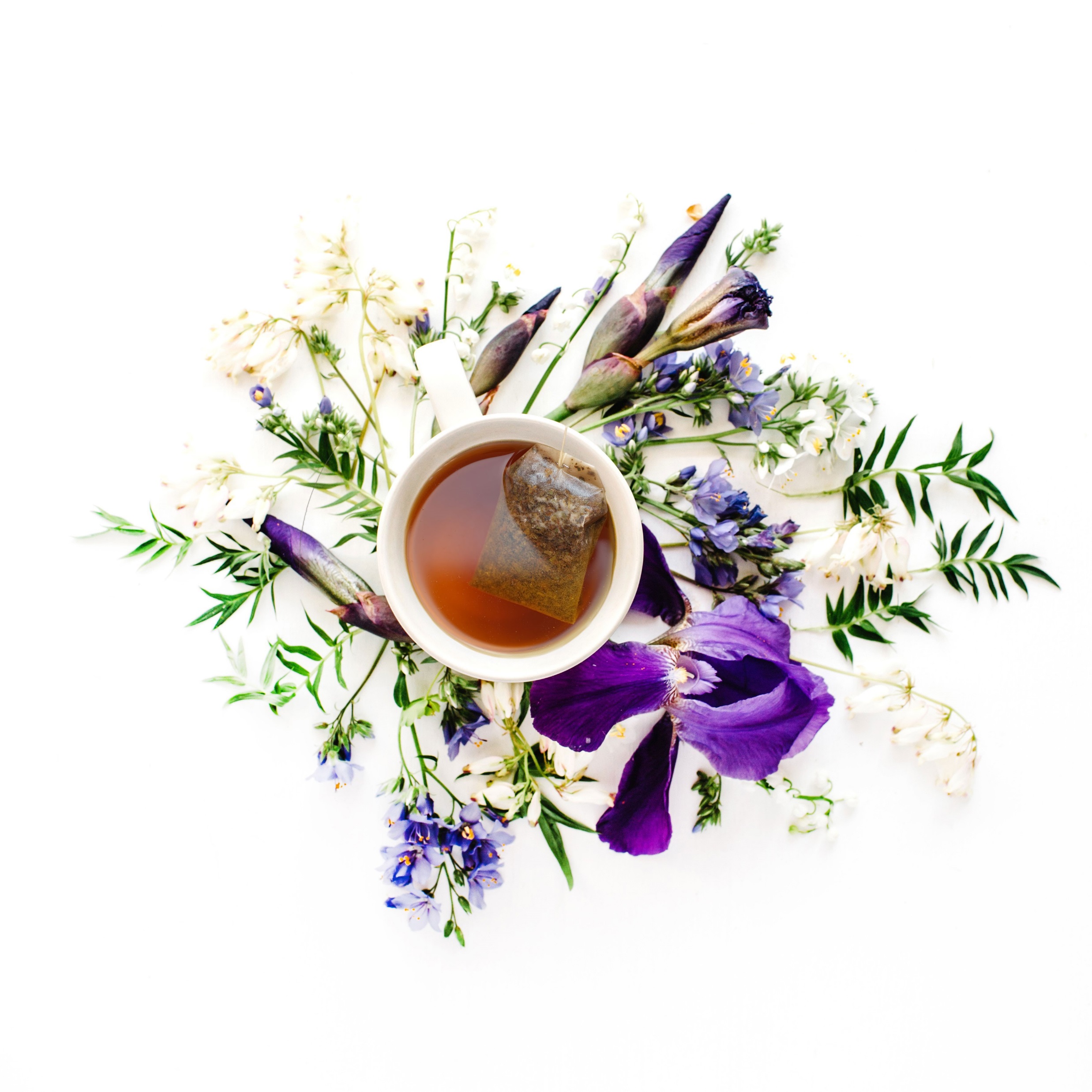 Utility usage was calculated by applying the Herbal Science LLC. square footage ratio to the monthly total building utility usage.
Landlord does not track usage by individual lessee.
2
Prepared by HerbalScience, INC.  © 2019, All rights reserved.
HerbalScience LLC Compensation KPI
US Average Salary Per Robert Half 2021 Guide, for all but corporate Counsel with local market adjustments or Salary.com.
All salaries within 5% of local market salaries.
Salaries for all categories significantly above local minimum wage.
Prepared by HerbalScience, INC.  © 2018, All rights reserved.
3
HerbalScience  - Education and training KPIs
Training conducted to increase job related technical skills and to broaden personal growth and development
Training conducted with both in-house materials and trainers and with certificate providing professional trainers
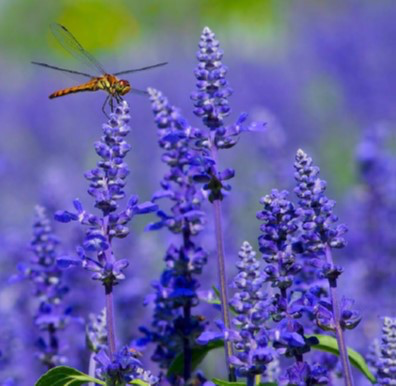 Prepared by HerbalScience, INC.  © 2018, All rights reserved.
4
HerbalScience  - Accident Frequency rate KPIs
All workers are on a salary basis, Total hours worked is calculated based on 40 hour weeks for the number of weeks employed during the year.
  Accident frequency rate  = (number of lost time injury) x (1,000,000/total hours worked) 
Accident severity rate = (days lost to injury) x (1,000/hours worked)
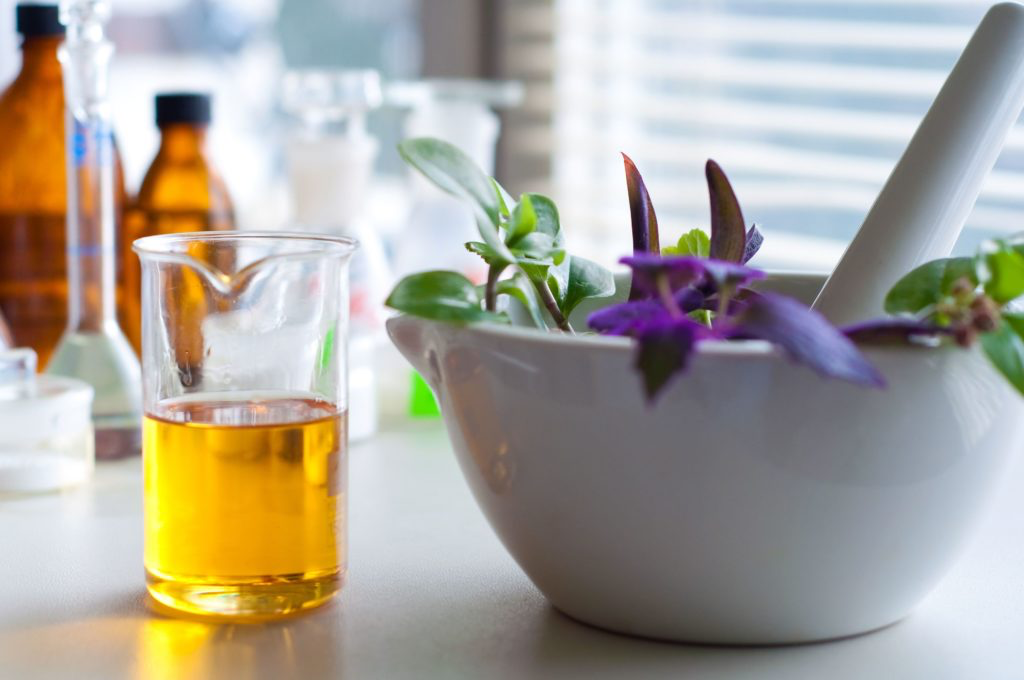 Prepared by HerbalScience, INC.  © 2018, All rights reserved.
5
HerbalScience  - Absenteeism rate KPIs
Absenteeism rate =days lost to non-work related illness /scheduled working days x 100
CEO data excluded from the calculation
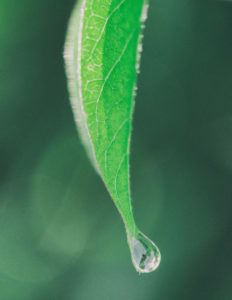 Prepared by HerbalScience, INC.  © 2018, All rights reserved.
6
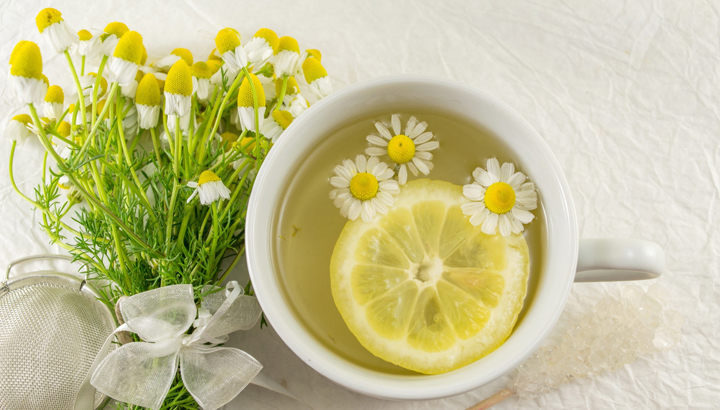 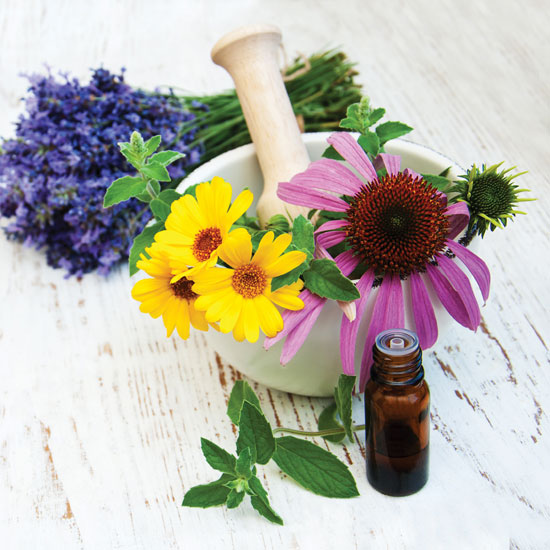 Manufacturing Certifications
Our commercial manufacturing facility (Alkaloid AD) is:
GMP compliant 
FDA registered
FSSC 22000 certified (complying with the requirements of Food Safety System Certification)
ISO 9001:2000 certified (complying with the requirements of the Quality Management System Standard)
ISO 14001:2004 certified (complying with the requirements of the Environmental Management System Standard)
HACCP (Hazard Analysis of Critical Control Points) certified
Certified for Organic Production according to the: USDA/NOP, EU 2091/91, and JAS (Japan)
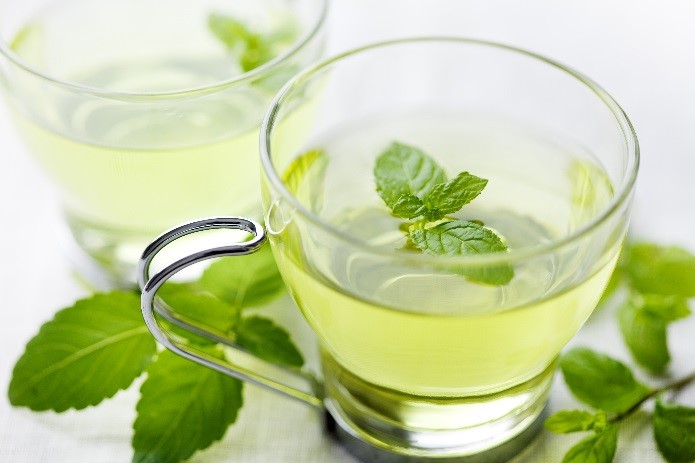 Prepared by HerbalScience, INC.  © 2019, All rights reserved.
7
Contact Us
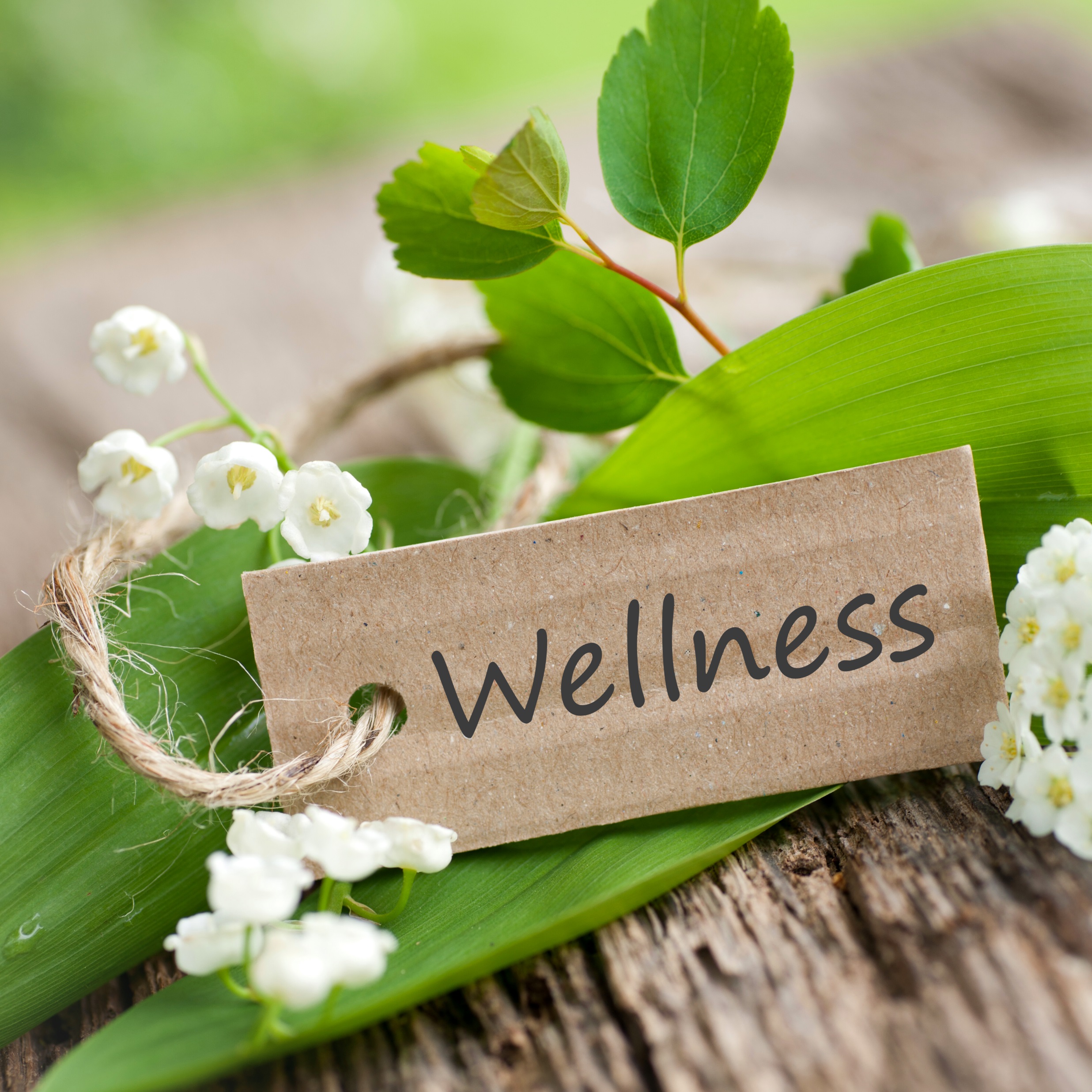 Vera Stavroff
President & CEO
vstavroff@herbalscienceinc.com

HerbalScience, Inc.
6530 W Campus Oval, Suite 280
New Albany, OH 43054
614-939-9488
www.herbalscienceinc.com
8
Prepared by HerbalScience, INC.  © 2019, All rights reserved.